1.2工程造价的含义
李高扬 副教授
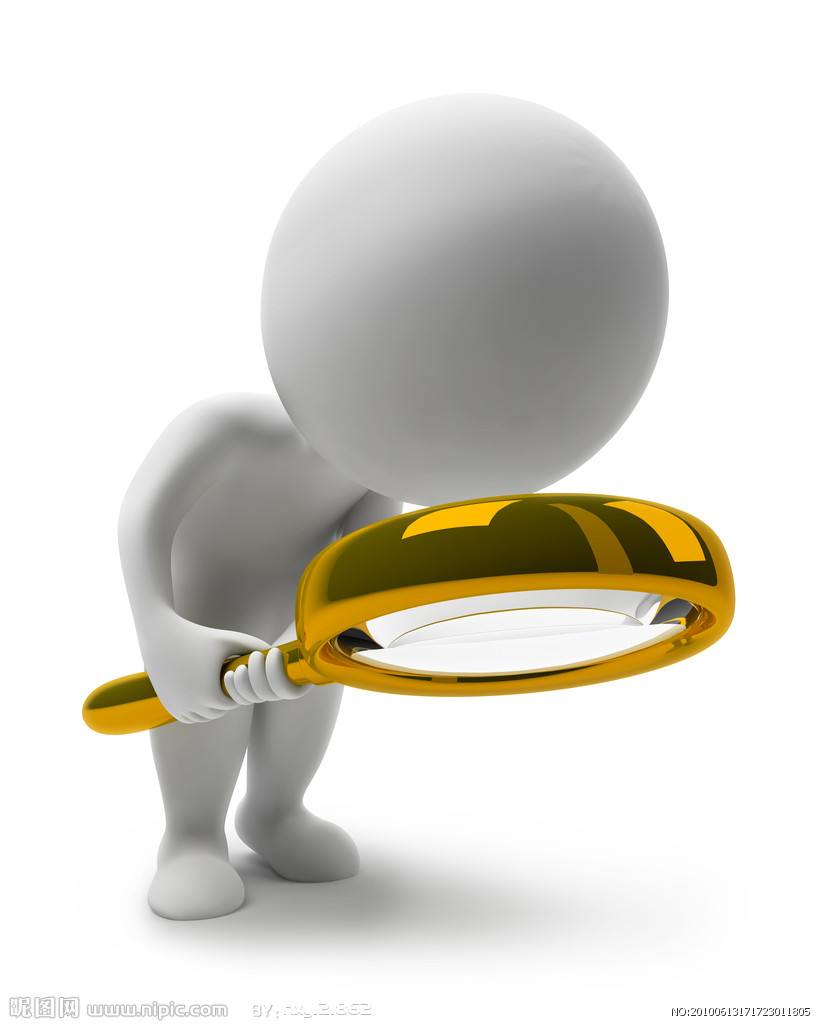 在工程建设程序的不同阶段，造价人员主要的工作内容是什么呢？
建筑产品和一般的产品在造价方面有什么不同呢？
投资决策
造价人员的主要工作：编制和审核投资估算文件。
投资估算：在编制项目建议书和可行性研究阶段对拟建项目所需的投资，进行预先测算和确定的过程。
经过批准的投资估算是投资决策、资金筹措和控制造价的主要依据。
设计阶段
两阶段设计
三阶段设计
编制设计概算
增加了技术设计阶段
预先测算和限定工程造价
编制修正概算文件
所限定的工程造价的控制
比概算造价准确，但受概算造价的控制
发承包阶段
甲方的造价人员主要在招标策划中选择合同计价方式及合同类型，编制招标工程量清单和招标控制价；
乙方的造价人员在投标文件中负责投标报价的编制和报价策略的选择；
中标后合同条款的约定与谈判等工作。
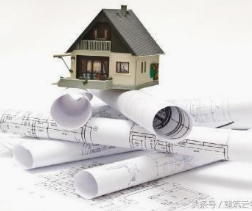 施工阶段
施工阶段
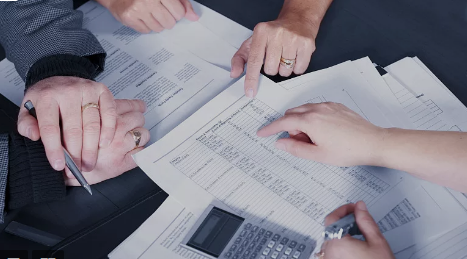 造价人员主要进行资金使用计划的编制、施工成本分析、对工程费用动态监控、按合同约定进行工程计量和进度款支付、处理工程变更、签证及索赔、调整合同价款等。
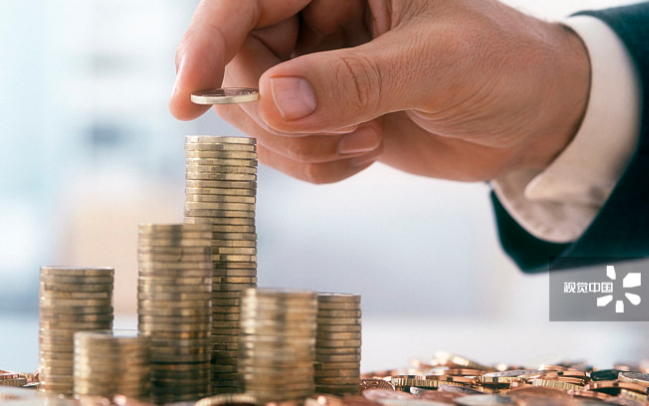 竣工验收阶段
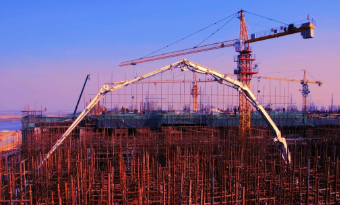 造价人员主要整理竣工结算资料、编制和审核工程竣工结算、处理竣工后质量保证金等。
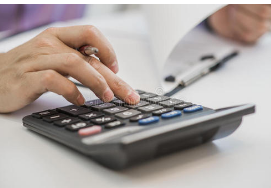 总结
工程造价
投资者：指建设项目的建设成本，是建设项目投资当中最主要的部分，包括建筑安装工程费，设备工器具购置费，工程建设其他费，预备费，建设期贷款利息等；
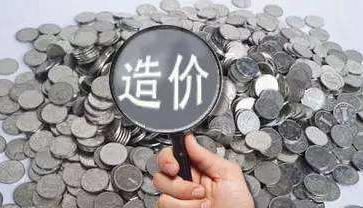 工程造价
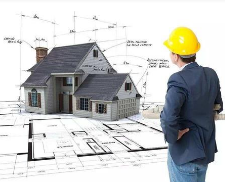 承发包或者市场交易：为建成一项工程，预计或实际在土地市场、设备市场、技术劳务市场、承包市场等交易活动中所形成的工程承包合同价和建设工程总造价。
工程造价
投资者：工程造价是购买项目要付出的“货款”；
承包商：工程造价是他们出售商品和劳务的价格总和。
工程造价的特点—工程造价的大额性
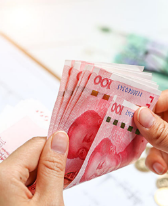 有关各方面的重大经济利益；
对宏观经济产生重大影响。
工程造价的特点—工程造价的个别性、差异性
任何一项工程内部的结构、造型、空间分割、设备配置和内外装饰的差异决定了工程造价的个别性、差异性。
每项工程所处地区、地段都不相同强化了差异性。
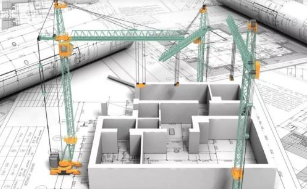 工程造价的动态性
工程造价的层次性
造价的层次性取决于工程的层次性。
建设项目总造价
单项工程造价
单位工程造价
分部工程造价
分项工程造价
工程造价的兼容性